22.6 正方形
WWW.PPT818.COM
学习目标：
1了解正方形的定义
2正方形的性质及识别方法
3掌握正方形，矩形，菱形，平行四边形的关系
自学指导1
画一画，猜一猜
请同学们画一个四边形，
要求它既是矩形又是菱形。
正方形的定义
有一组邻边相等并且有一个角是直角的平行四边形叫做正方形。
自学指导2
思考？正方形与菱形  矩形的关系
归纳
①、正方形既是邻边相等的特殊矩形，又是有一个角是直角的特殊菱形。
②、正方形既具有矩形的性质有具有菱形的性质。
自学指导三
正方形的对称中心在哪里？对称轴有几条，各在什么位置？
自学指导五
请画出平行四边形、矩形、菱形、正方形的关系图
平行四边形
正
方
形
矩形
菱形
识别正方形的方法
矩形
有一组邻边相等
正方形
有一个角是直角
菱形
课堂练习
1正方形具有而矩形不一定具有的性质是----2正方形具有而菱形不一定具有的性质是----
课堂练习
1．正方形的一边长5cm，则周长为		，面积为			
2．正方形有		 条对称轴。
3．正方形具有而矩形不一定具有的特征是(		)
A．四个角都是直角B．对角线互相平分
C．对角线互相垂直D．对角线相等
课堂练习
4 如图，E是正方形ABCD外一点，AE＝AD，∠ADE＝75°，
求∠AEB的度数。
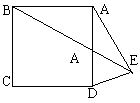 5图形所具有的性质,在下表相应的空格中打 ”√”
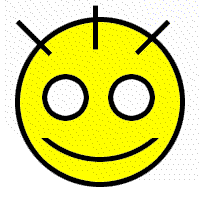 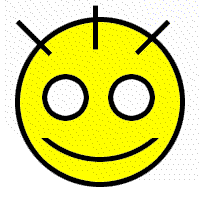 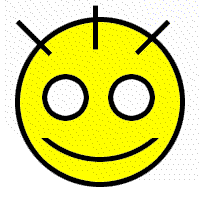 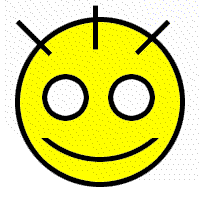 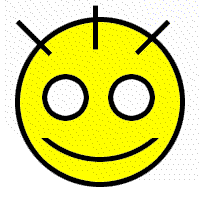 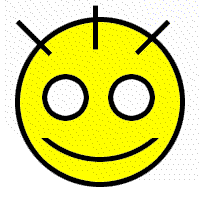